impactos DA REFORMA PREVIDENCIÁRIA DE 2019 AOS SERVIDORES E PENSIONISTAS
Francis Campos Bordas 
Assessor jurídico SINDAGRI
Novembro de 2022
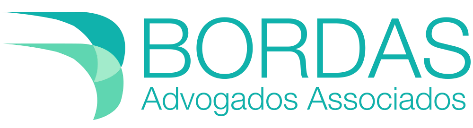 Direitos reservados. Permitida a reprodução, desde que mencionada a autoria. Proibida a alteração ou adaptação sem consentimento do autor.
GERAÇÕES DE APOSENTADOS 
DIREITO ADQUIRIDO
JÁ APOSENTADOS
NOVAS ALÍQUOTAS 
APOSENTADOS COM DOENÇAS GRAVES 
REGRAS DE TRANSIÇÃO 
REQUISITOS
PROVENTOS
ALÍQUOTAS PREVIDENCIÁRIAS 
APOSENTADORIA POR INVALIDEZ
APOSENTADORIA ESPECIAL 
ACUMULAÇÃO DE BENEFÍCIOS
ABONO DE PERMANÊNCIA 
PENSÕES
REDUÇÃO DO VALOR 
COTA PARTE
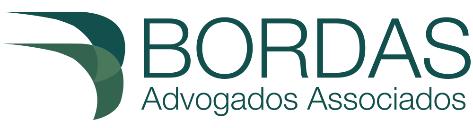 Direitos reservados. Permitida a reprodução, desde que mencionada a autoria. Proibida a alteração ou adaptação sem consentimento do autor.
Direito adquirido
PRESERVADAS AS REGRAS DE REQUISITO E CÁLCULO DOS BENEFÍCIOS
PRESERVADO O DIREITO ADQUIRIDO AO ABONO JÁ RECEBIDO
NÃO FORAM MANTIDAS AS REGRAS DE TRANSIÇÃO DAS EMENDAS ANTERIORES
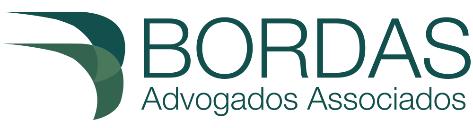 Direitos reservados. Permitida a reprodução, desde que mencionada a autoria. Proibida a alteração ou adaptação sem consentimento do autor.
1ª
1988 – 1998
Constituição original
Integralidade – paridade
2ª
EC 20 1998 – 2003
FHC
Integralidade – paridade – requisitos de idade e tempo de serviço públicos mínimos
3ª
EC 41 2003 – 2013
Lula
Fim da paridade e requisitos de idade e tempo de serviço públicos mínimos
4ª
LEI - 2013 – 2019
Dilma
Limitação ao teto do INSS -  Previdência complementar optativa – mantidos os requisitos de aposentadoria anteriores
5ª
EC 103 2019 em diante
Bolsonaro
Altera critério de cálculo da média de salário de contribuição – piora muito a proporção da média (60% + 2% ao ano) – agrava os requisitos – fim da aposentadoria por invalidez -
Já aposentados
Aumento das alíquotas de contribuição para seguridade social
Fim da dupla faixa de isenção aos aposentados com doença grave 
Possibilidade de restrição da acumulação de aposentadoria e pensão
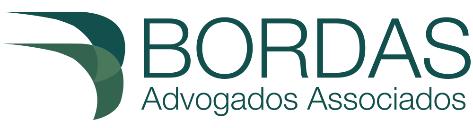 Direitos reservados. Permitida a reprodução, desde que mencionada a autoria. Proibida a alteração ou adaptação sem consentimento do autor.
PREJUIZO DO APOSENTADO DOENTE
Direitos reservados. Permitida a reprodução, desde que mencionada a autoria. Proibida a alteração ou adaptação sem consentimento do autor.
Planeje-se: comece a se preocupar com a pensão antes mesmo da morte do servidor
Busque orientação jurídica antes de solicitar a pensão
Não demore para solicitar a pensão, pois passados 180 dias, o pagamento não retroagirá (nova redação – 2019 - ao art. 219 do RJU)
Não deixe de informar ao advogado eventual existência de:
Outro cargo ou benefício pelo pensionista ou pelo servidor falecido
Dependente inválido
Valor dos outros benefícios recebidos
Pensão: cuidados práticos
Direitos reservados. Permitida a reprodução, desde que mencionada a autoria.
 Proibida a alteração ou adaptação sem consentimento do autor.
Direitos reservados. Permitida a reprodução, desde que mencionada a autoria. Proibida a alteração ou adaptação sem consentimento do autor.
Acumulação de benefícios
NÃO PODE ACUMULAR (integralmente)
PODE ACUMULAR
 (por enquanto)
2 PENSÕES NO REGIME PRÓPRIO DECORRENTES DE DOIS CARGOS ACUMULÁVEIS (Exemplo: 2 cargos de professor)
Aposentadoria RPPS e outra no RGPS (INSS)
1 PENSÃO REG.PROP + 1 PENSÃO INSS
1 PENSÃO + 1 APOSENTADORIA
PENSÕES MILITARES + APOSENTADORIA
VALOR DO MAIOR BENEFÍCIO + % DA DIFERENÇA
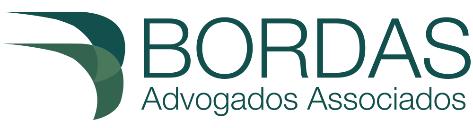 Direitos reservados. Permitida a reprodução, desde que mencionada a autoria. Proibida a alteração ou adaptação sem consentimento do autor.
ÚLTIMA REMUNERAÇÃO EM VIDA
R$ 9.000,00
IMPACTO DA EC 103 – 2019 NO VALOR DA PENSÃO DE UMA ÚNICA PENSIONISTA
94% da remuneração do servidor
ANTES DE 2019
R$ 8.460,00
DEPOIS 2019
R$ 5.400,00
Se o servidor estiver aposentado ao morrer
Apenas 60% da remuneração do servidor
R$ 3.780,00
Se o servidor estiver ativo com apenas 25 anos de serviço
R$ 2.721,00
Se o servidor estiver aposentado ao morrer e a viúva for também aposentada
Apenas 30% da remuneração do servidor
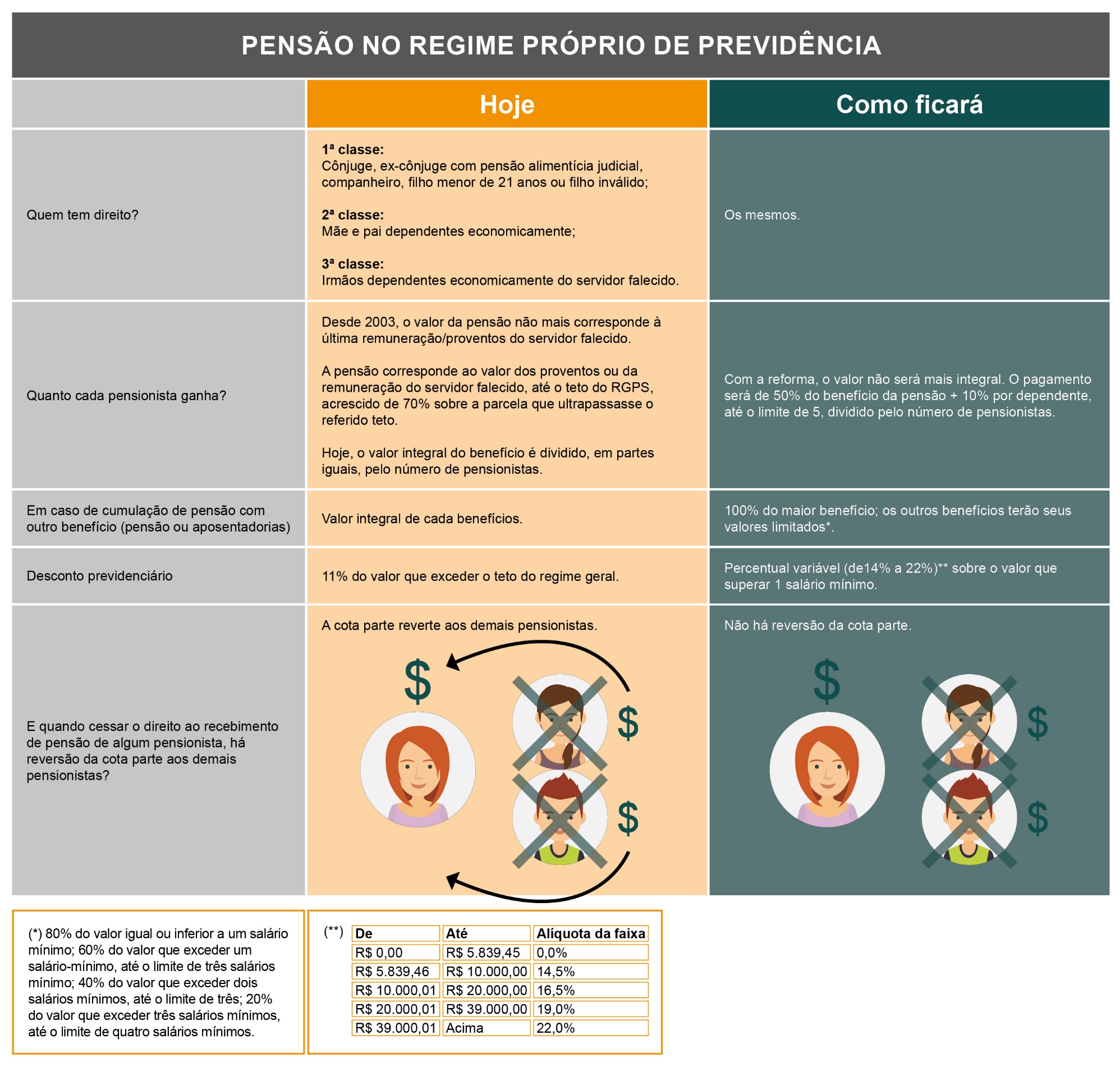 Mudanças na pensão
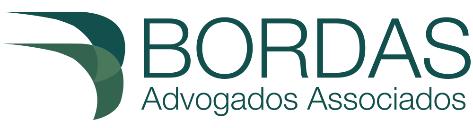 Direitos reservados. Permitida a reprodução, desde que mencionada a autoria. Proibida a alteração ou adaptação sem consentimento do autor.
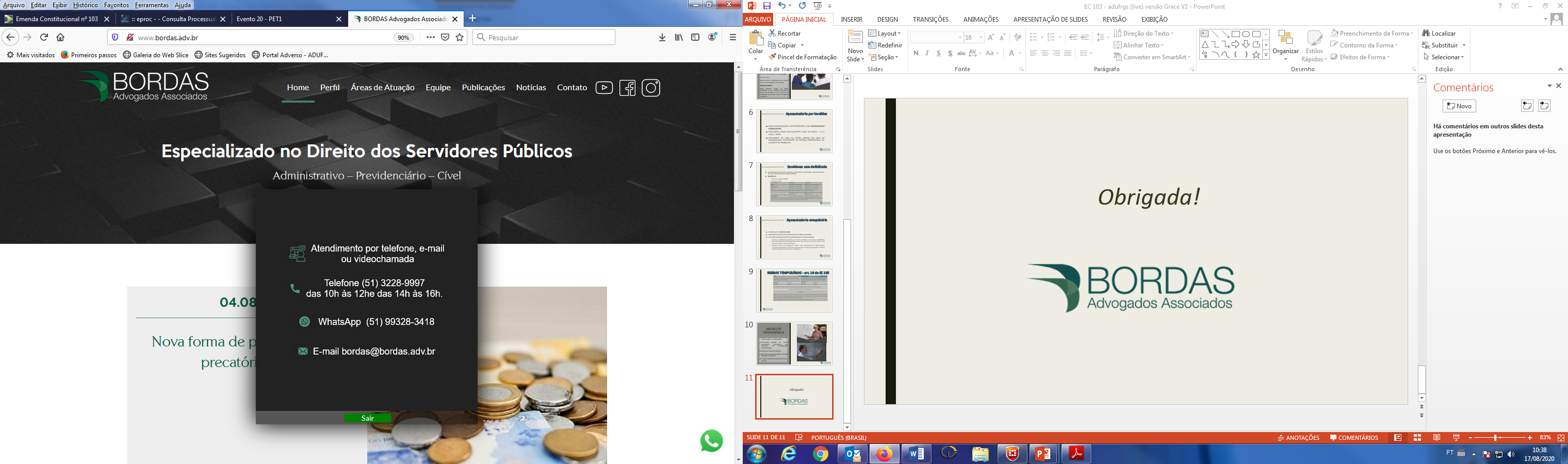 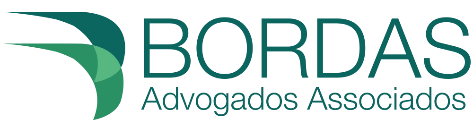 Obrigado !